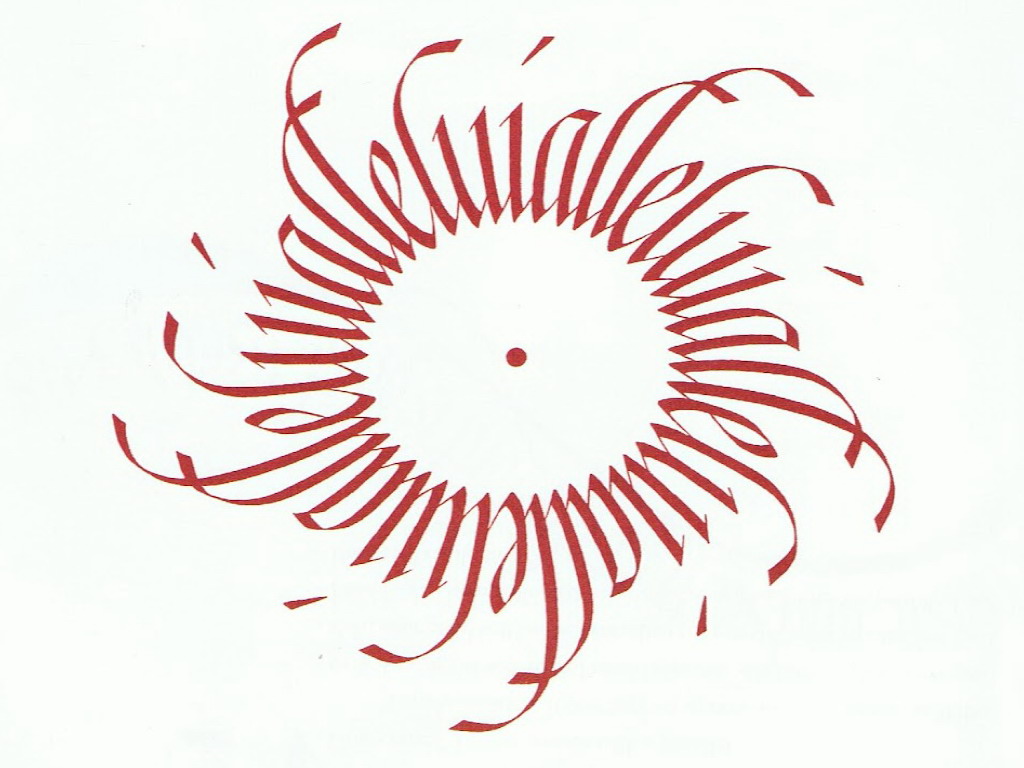 لاهوت العبادة  وممارستها
هلم نرنم للرب
نهتف لصخرة خلاصنا.
نتقدم أمامه بحمد
وبترنيمات نهتف له.

لأن الرب إله عظيم
ملك كبير على كل الآلهة.
الذي بيده مقاصير الأرض
وخزائن الجبال له.
الذي له البحر وهو صنعه
ويداه سبكتا اليابسة.
هلم نسجد ونركع 
ونجثو أمام الرب خالقنا
لأنه هو إلهنا، ونحن شعب مرعاه 
وغنم يده.

(مزمور 95: 1-7)
رون مان
الرجل الحديدي
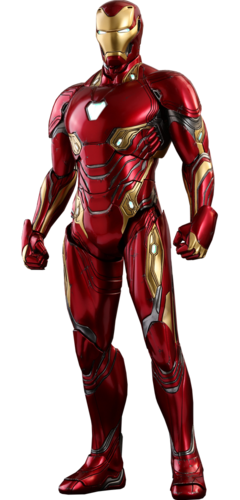 الرجل الحديدي
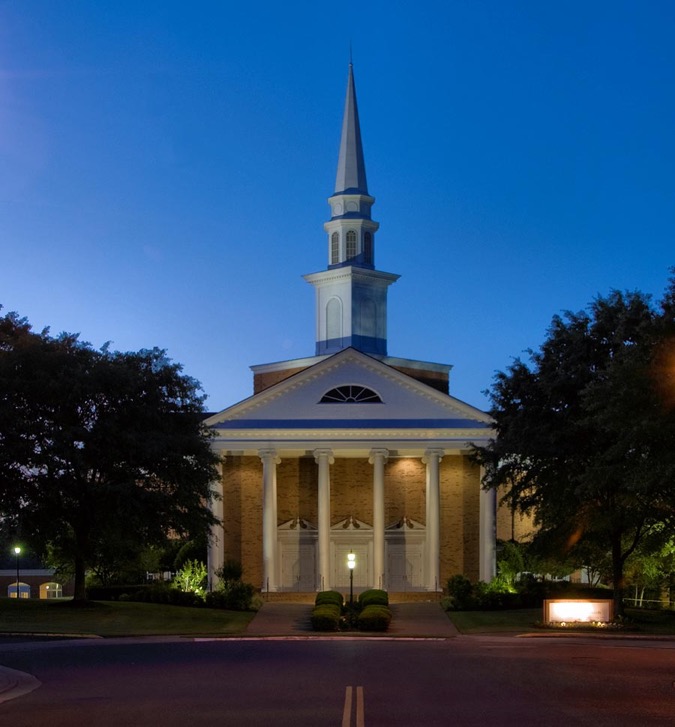 الكنيسة الإنجيليةالأولى

ممفيس، تينيسي
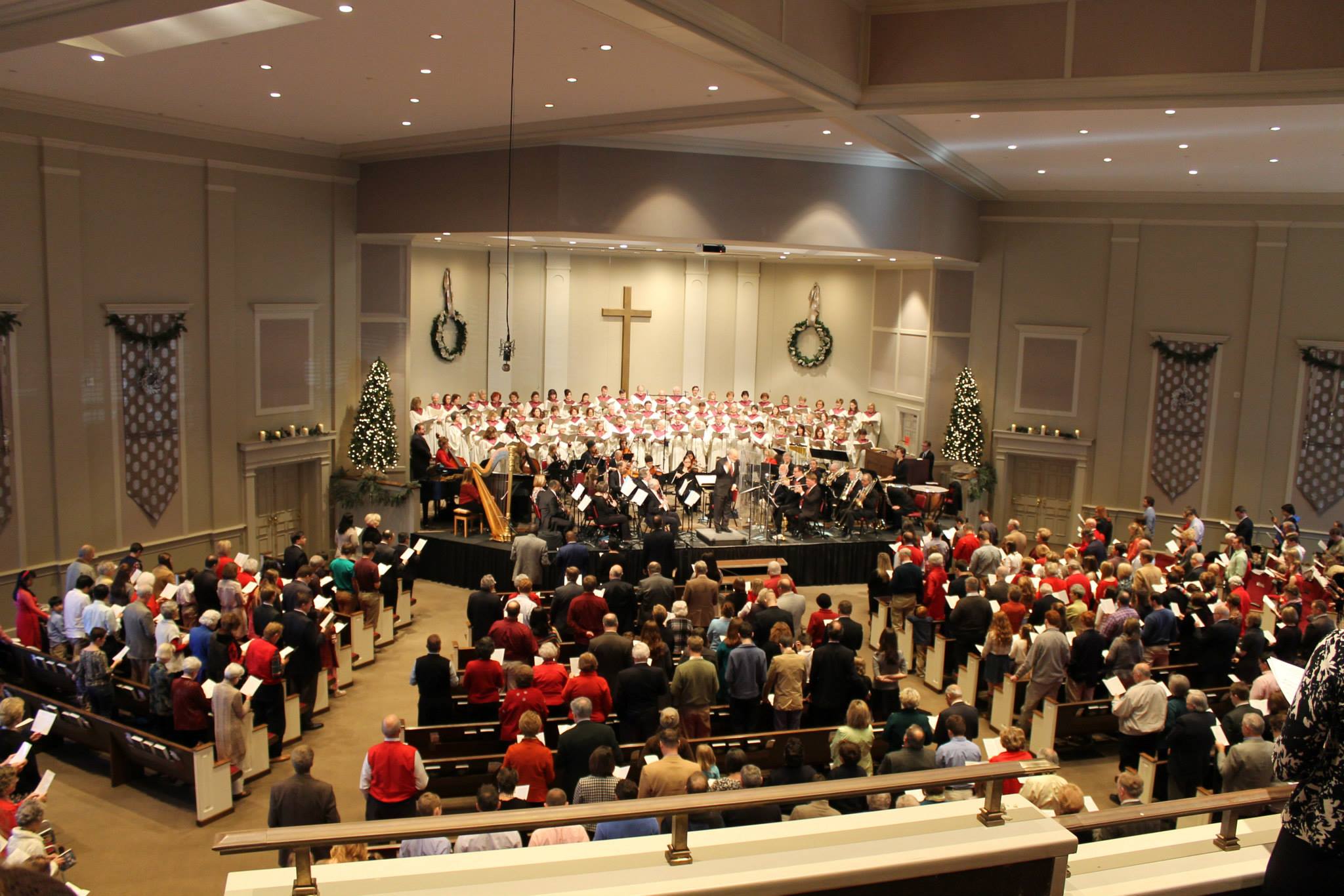 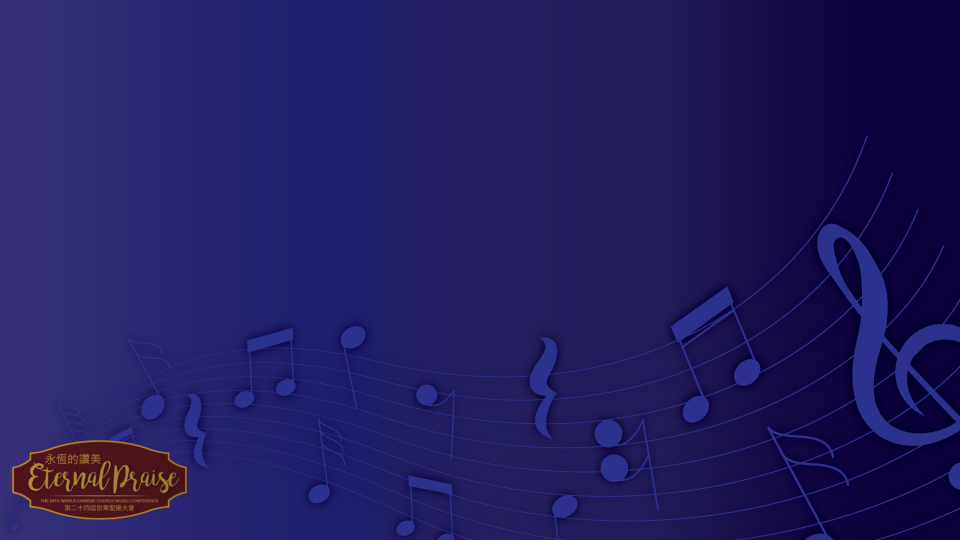 ETERNAL PRAISE
AND THE NATIONS

Revelation 7
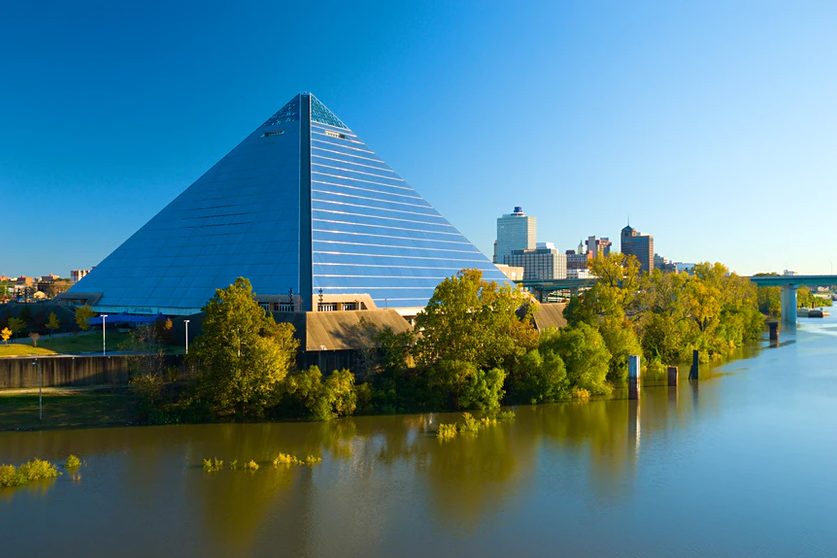 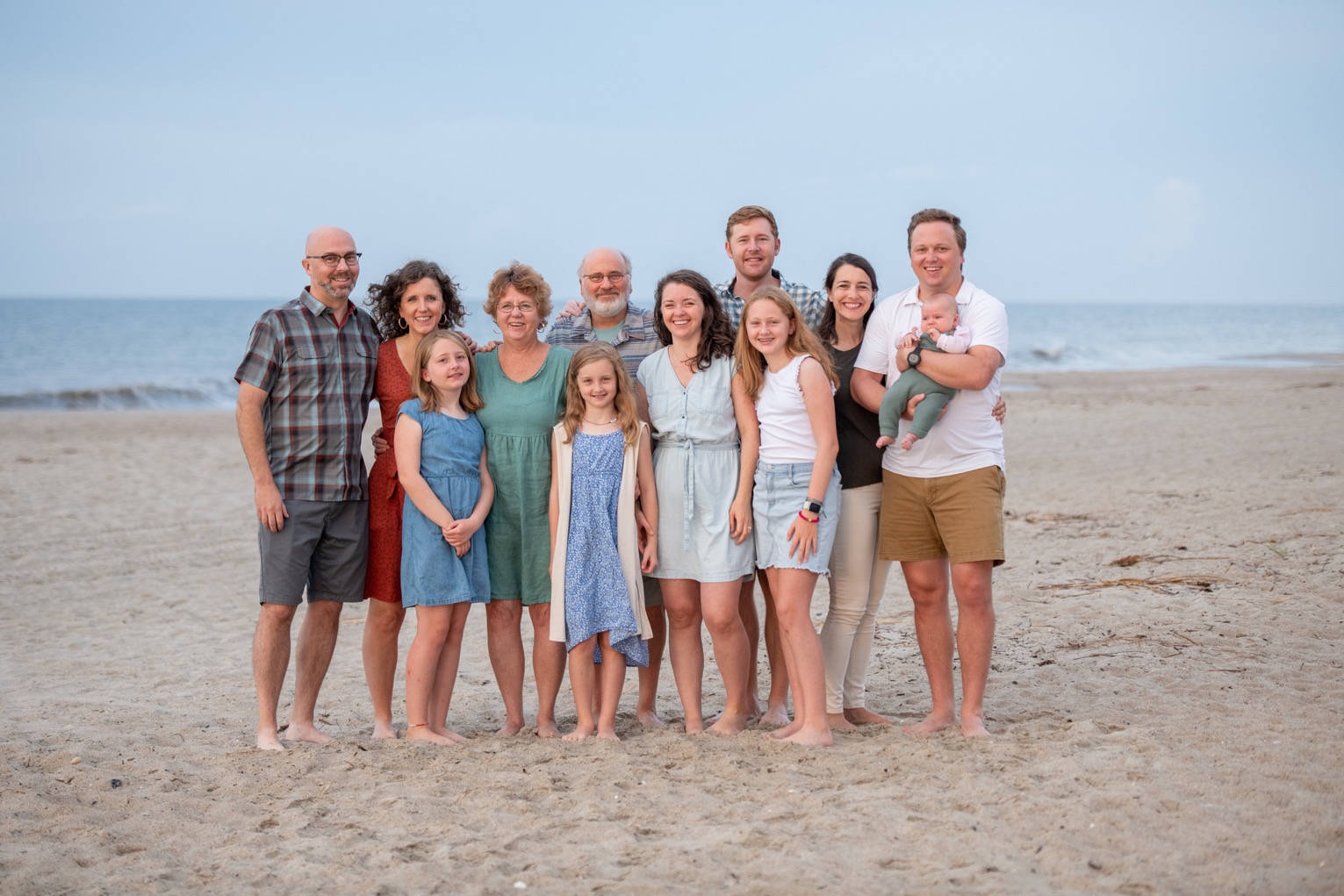 قصصك

قصتي
مخطط المساق

1. الله الذي نعبده. 

2.  مركزية العبادة 
3. االعبادة في العهد القديم 
4. العبادة في العهد الجديد 

5. العبادة في تاريخ الكنيسة 

6. العبادة في الكنيسة
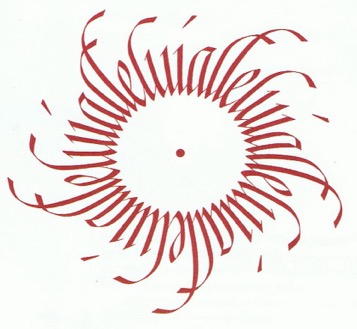 لاهوت العبادة وممارستها
مقدمة، الجزء 1
لاهوت العبادة
نعرف الآن أن العبادة هي الجوهرة المفقودة في الإنجيلية الحديثة. 
نحن منظمون؛ نحن نعمل؛ نحن لدينا جدول أعمال. 
نحن لدينا كل شيء تقريباً، لكن هناك شيء واحد لا تمتلكه الكنائس حتى كنائس «الإنجيل» 
هذا الشيء هو القدرة على العبادة 
فنحن لا ننمي فن العبادة فينا
انها الجوهرة البراقة الضائعة في الكنيسة الحديثة
وأعتقد أنه ينبغي علينا أن نبحث عنها حتى نجدها.

(أ. و. توزر، 1961)
منذ ذلك الحين
كتب عن العبادة
مؤتمرات عبادة
ترانيم عبادة
مساقات عبادة
درجات أكاديمية في العبادة 
نقاشات واستفتاءات بخصوص العبادة
أخبار جيدة
و
أخبار سيئة
لماذا ندرس لاهوت العبادة؟
ما هو لاهوت .....  
 ما هو لاهوت العبادة
أهمية لاهوت العبادة لاهوت = ( الفهم الكتابي)
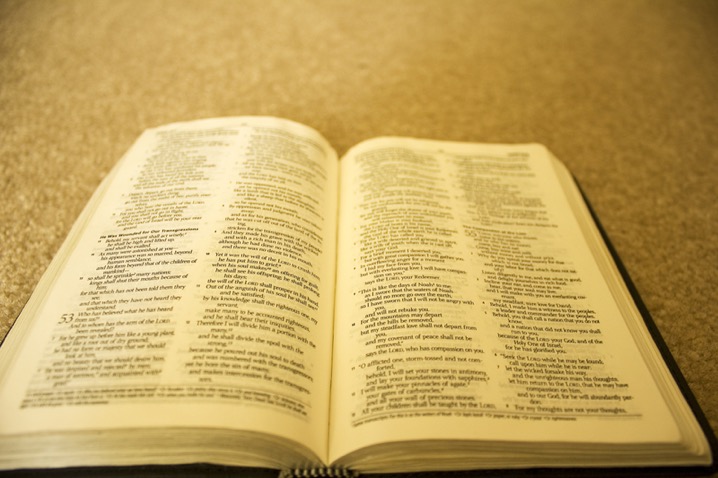 أهمية لاهوت العبادة ( الفهم الكتابي للعبادة)
1. تخبرنا كلمة الله من هو الله. 
الله هو مدار( موضوع ) عبادتنا
عبادتنا  متعلقة فيه .
يجب أن نعبده كما هو حقيقة.ً
[Speaker Notes: SUBJECT]
أهمية لاهوت العبادة ( الفهم الكتابي للعبادة)
2. تخبرنا كلمة الله ما يريده الله. 

الله هو من نوجه عبادتنا له. 
العبادة له ولمسرته 
يجب أن نعبده كما يريد هو أن يُعبَد
[Speaker Notes: SUBJECT]
أهمية لاهوت العبادة ( الفهم الكتابي للعبادة)
3. كلمة الله هي مرشدنا 

سراج لرجلي كلامك ونور لسبيلي 
( مزمور 119: 105)
[Speaker Notes: SUBJECT]
أهمية لاهوت العبادة ( الفهم الكتابي للعبادة)
4. تخبرنا كلمة الله أن كل حياتنا يجب أن تكون عبادة.
... أن تقدموا أجسادكم ذبيحة حية مقدسة مرضية عند الله عبادتكم العقلية.
( رومية 12: 1)
[Speaker Notes: SUBJECT]
أهمية لاهوت العبادة ( الفهم الكتابي للعبادة)
5. كلمة الله هي معيارنا الوحيد الذي لا يتغيّر. 

إلى الأبد يا رب كلمتك مثبتة في السماوات
( مزمور 119: 89)
[Speaker Notes: SUBJECT]
أهمية لاهوت العبادة ( الفهم الكتابي للعبادة)
6. فقط كلمة الله تستطيع أن تعطينا فَهماً موحَّداً للعبادة.

ما هي الأمور الجوهريّة؟ 
ما هي الأمور التي لا تتغير؟
[Speaker Notes: SUBJECT]
أهمية لاهوت العبادة ( الفهم الكتابي للعبادة)
تخبرنا كلمة الله من هو الله.
تخبرنا كلمة الله ما الذي يريده الله.
كلمة الله هي مرشدنا ( دليلنا).
تخبرنا كلمة الله أن كل الحياة يجب أن تكون عبادة.
كلمة الله هي معيارنا الوحيد اللامتغير.
تعطينا كلمة الله فقط فهماً موحداً للعبادة.
ناقش في مجموعات 
1. كيف تتفاعل مع النقاط السابقة؟ 
هل يمكنك التفكير في أسباب إضافية لأهمية لاهوت العبادة؟
كيف يمكن للاهوت العبادة أن يرتبط بجوانب أخرى من اللاهوت ؟
أهمية العبادة للاهوت
1. اللاهوت/ الدراسات الكتابيّة هي وسيلة لأجل غاية.

 هدف اللاهوت هو التّمجيد، نحن ندرس لكي نُسَبّح 

(ج. ل. باكر)
[Speaker Notes: SUBJECT]
أهمية العبادة لللاهوت
2. شددت معظم الكنائس البروتستانتية على العقيدة أكثر منها على العبادة.
[Speaker Notes: SUBJECT]
سوف نتحدّث عن
الأسس الكتابية  للعبادة؛ لن نركز كثيراً على شكل أو أسلوب العبادة.
المبادئ الكتابية للعبادة والتي يمكن تطبيقها في أي ثقافة. 
مركزية العبادة في كل الحياة والخدمة وليس فقط في صباح الأحد.
[Speaker Notes: SUBJECT]
دليل المساق
Black
أحصل على هذا العرض التقديمي مجاناً
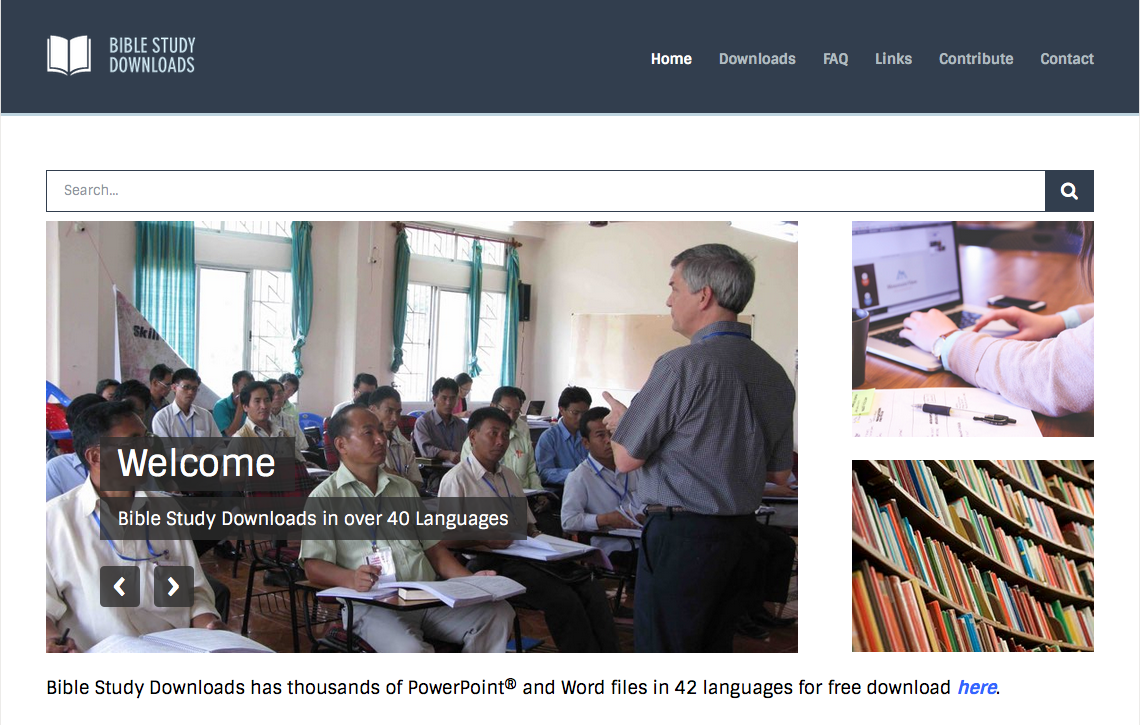 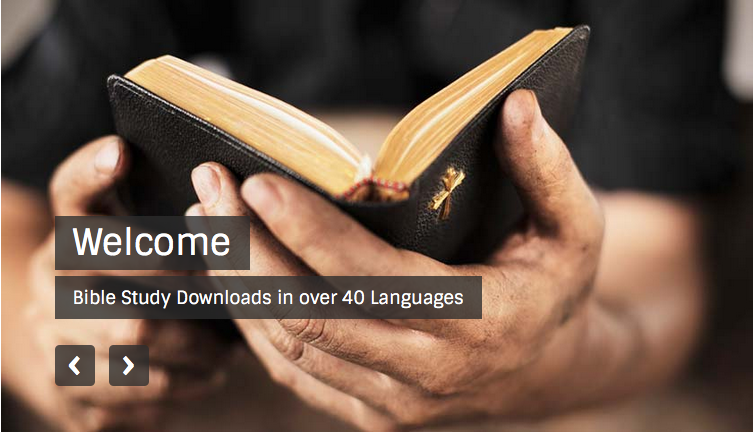 • BibleStudyDownloads.org لاهوت العبادة وممارستها
[Speaker Notes: Worship (wo)]
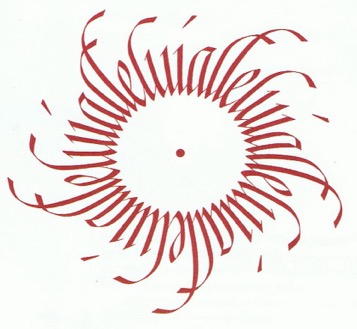 .
لاهوت وممارسة العبادة
المقدمة، الجزء الثاني
الإعلان
و
التجاوب
الإعلان
والتجاوب
نمط العبادة الصحيحة
[Speaker Notes: God reveals His glory, worship is our response

Order is important: God always initiates

Rom. 11:33-36  eleven chapters of doctrine, then Paul bursts out in praise: „Oh, the depth of the riches 1both of the wisdom and knowledge of God!”
Worship services to be a dialogue betw, God and man, a dialogue of revel. & response
This is why the Scriptures are so important; Stott and others remind us how we need much more Scr. In our services– been in many churches where first first of Scr. Is when preacher gets up– means 30 mintues of response w/o anything to respond to!!]
الإعلان
التجاوب
[Speaker Notes: Basic paradigm for God’s dealings with us]
لك
الإعلان
التجاوب
[Speaker Notes: Basic paradigm for God’s dealings with us]
ترتيب حاسم
[Speaker Notes: God reveals His glory, worship is our response

Order is important: God always initiates

Rom. 11:33-36  eleven chapters of doctrine, then Paul bursts out in praise: „Oh, the depth of the riches 1both of the wisdom and knowledge of God!”
Worship services to be a dialogue betw, God and man, a dialogue of revel. & response
This is why the Scriptures are so important; Stott and others remind us how we need much more Scr. In our services– been in many churches where first first of Scr. Is when preacher gets up– means 30 mintues of response w/o anything to respond to!!]
الله بعد ما كلم الآباء بالأنبياء قديماً بأنواع وطرق كثيرة، كلمنا في هذه الأيام الأخيرة في ابنه.
(عبرانيين 1: 1-2)
[Speaker Notes: God reveals His glory, worship is our response

Order is important: God always initiates

Rom. 11:33-36  eleven chapters of doctrine, then Paul bursts out in praise: „Oh, the depth of the riches 1both of the wisdom and knowledge of God!”
Worship services to be a dialogue betw, God and man, a dialogue of revel. & response
This is why the Scriptures are so important; Stott and others remind us how we need much more Scr. In our services– been in many churches where first first of Scr. Is when preacher gets up– means 30 mintues of response w/o anything to respond to!!]
عبادتنا هي إجابتنا لله الذي خاطبنا أولاً ... يعبد الإنسان الله الذي أعلن عن نفسه ... كل عبادتنا ما هي إلا استجابتنا نحو الله الذي قدم نفسه في الإعلان والفداء 
(وليام نيكولز، سلم يعقوب: معنى العبادة، 37، 53)
[Speaker Notes: God reveals His glory, worship is our response

Order is important: God always initiates

Rom. 11:33-36  eleven chapters of doctrine, then Paul bursts out in praise: „Oh, the depth of the riches 1both of the wisdom and knowledge of God!”
Worship services to be a dialogue betw, God and man, a dialogue of revel. & response
This is why the Scriptures are so important; Stott and others remind us how we need much more Scr. In our services– been in many churches where first first of Scr. Is when preacher gets up– means 30 mintues of response w/o anything to respond to!!]
الدين / البيلاجية
مبادرة الإنسان
[Speaker Notes: God reveals His glory, worship is our response

Order is important: God always initiates

Rom. 11:33-36  eleven chapters of doctrine, then Paul bursts out in praise: „Oh, the depth of the riches 1both of the wisdom and knowledge of God!”
Worship services to be a dialogue betw, God and man, a dialogue of revel. & response
This is why the Scriptures are so important; Stott and others remind us how we need much more Scr. In our services– been in many churches where first first of Scr. Is when preacher gets up– means 30 mintues of response w/o anything to respond to!!]
المسيحية / الأوغسطينية
مبادرة الله
[Speaker Notes: God reveals His glory, worship is our response

Order is important: God always initiates

Rom. 11:33-36  eleven chapters of doctrine, then Paul bursts out in praise: „Oh, the depth of the riches 1both of the wisdom and knowledge of God!”
Worship services to be a dialogue betw, God and man, a dialogue of revel. & response
This is why the Scriptures are so important; Stott and others remind us how we need much more Scr. In our services– been in many churches where first first of Scr. Is when preacher gets up– means 30 mintues of response w/o anything to respond to!!]
1 يوحنا 4: 19
نحن نحب ...
لأنه أحبنا أولاً
[Speaker Notes: God reveals His glory, worship is our response

Order is important: God always initiates

Rom. 11:33-36  eleven chapters of doctrine, then Paul bursts out in praise: „Oh, the depth of the riches 1both of the wisdom and knowledge of God!”
Worship services to be a dialogue betw, God and man, a dialogue of revel. & response
This is why the Scriptures are so important; Stott and others remind us how we need much more Scr. In our services– been in many churches where first first of Scr. Is when preacher gets up– means 30 mintues of response w/o anything to respond to!!]
نمط كتابي
[Speaker Notes: God reveals His glory, worship is our response

Order is important: God always initiates

Rom. 11:33-36  eleven chapters of doctrine, then Paul bursts out in praise: „Oh, the depth of the riches 1both of the wisdom and knowledge of God!”
Worship services to be a dialogue betw, God and man, a dialogue of revel. & response
This is why the Scriptures are so important; Stott and others remind us how we need much more Scr. In our services– been in many churches where first first of Scr. Is when preacher gets up– means 30 mintues of response w/o anything to respond to!!]
أمثلة في الكتاب المقدس
آدم وحواء
إبراهيم
آخرون؟
الإعلان
التجاوب
[Speaker Notes: Adam & Eve, Moses, David, Saul/Paul, Jesus calling disciples, 

Order is important: God always initiates

Rom. 11:33-36  eleven chapters of doctrine, then Paul bursts out in praise: „Oh, the depth of the riches 1both of the wisdom and knowledge of God!”
Worship services to be a dialogue betw, God and man, a dialogue of revel. & response
This is why the Scriptures are so important; Stott and others remind us how we need much more Scr. In our services– been in many churches where first first of Scr. Is when preacher gets up– means 30 mintues of response w/o anything to respond to!!]
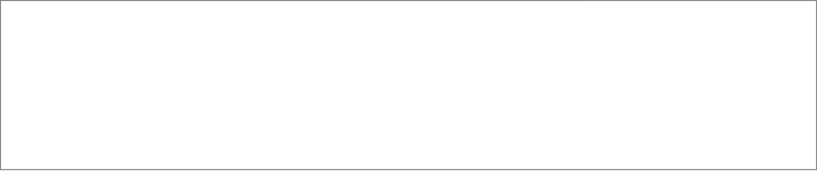 النمط الكتابي للفداء
[Speaker Notes: God reveals His glory, worship is our response

Order is important: God always initiates

Rom. 11:33-36  eleven chapters of doctrine, then Paul bursts out in praise: „Oh, the depth of the riches 1both of the wisdom and knowledge of God!”
Worship services to be a dialogue betw, God and man, a dialogue of revel. & response
This is why the Scriptures are so important; Stott and others remind us how we need much more Scr. In our services– been in many churches where first first of Scr. Is when preacher gets up– means 30 mintues of response w/o anything to respond to!!]
العهد              القديم
آمن إبراهيم بالرب فحسب له براً

(تكوين 15: 6)
وعود                الله             لإبراهيم
الإعلان
التجاوب
[Speaker Notes: God reveals His glory, worship is our response

Order is important: God always initiates

Rom. 11:33-36  eleven chapters of doctrine, then Paul bursts out in praise: „Oh, the depth of the riches 1both of the wisdom and knowledge of God!”
Worship services to be a dialogue betw, God and man, a dialogue of revel. & response
This is why the Scriptures are so important; Stott and others remind us how we need much more Scr. In our services– been in many churches where first first of Scr. Is when preacher gets up– means 30 mintues of response w/o anything to respond to!!]
العهد              القديم
الفداء من مصر
نظام الذبائح
الفداء
التجاوب
[Speaker Notes: God reveals His glory, worship is our response

Order is important: God always initiates

Rom. 11:33-36  eleven chapters of doctrine, then Paul bursts out in praise: „Oh, the depth of the riches 1both of the wisdom and knowledge of God!”
Worship services to be a dialogue betw, God and man, a dialogue of revel. & response
This is why the Scriptures are so important; Stott and others remind us how we need much more Scr. In our services– been in many churches where first first of Scr. Is when preacher gets up– means 30 mintues of response w/o anything to respond to!!]
الناموس
أنا الرب إلهك الذي أخرجك من أرض مصر من بيت العبودية.
(خروج 20: 2)
لا يكن لك آلهة أخرى أمامي ... الخ

(خروج 20: 3-17)
الفداء
التجاوب
[Speaker Notes: God reveals His glory, worship is our response

Order is important: God always initiates

Rom. 11:33-36  eleven chapters of doctrine, then Paul bursts out in praise: „Oh, the depth of the riches 1both of the wisdom and knowledge of God!”
Worship services to be a dialogue betw, God and man, a dialogue of revel. & response
This is why the Scriptures are so important; Stott and others remind us how we need much more Scr. In our services– been in many churches where first first of Scr. Is when preacher gets up– means 30 mintues of response w/o anything to respond to!!]
لم تكن الوصايا سلماً للوصول إلى الله، لكنها أظهرت كيف يجب أن يعيش شعب مفدي كشعب الله.
(أودري ناش، قصة العهد القديم: رؤية العهد القديم ككل، ٣١)
[Speaker Notes: worship Him as He really is, as He wants to be worshiped

Order is important: God always initiates

Rom. 11:33-36  eleven chapters of doctrine, then Paul bursts out in praise: „Oh, the depth of the riches 1both of the wisdom and knowledge of God!”
Worship services to be a dialogue betw, God and man, a dialogue of revel. & response
This is why the Scriptures are so important; Stott and others remind us how we need much more Scr. In our services– been in many churches where first first of Scr. Is when preacher gets up– means 30 mintues of response w/o anything to respond to!!]
دائماً ما تسبق                        مؤشرات النعمة                         أوامر الناموس.
(جيمس تورانس)

الله: لقد فعلت ذلك من أجلك،                والآن افعل هذا
[Speaker Notes: worship Him as He really is, as He wants to be worshiped

Order is important: God always initiates

Rom. 11:33-36  eleven chapters of doctrine, then Paul bursts out in praise: „Oh, the depth of the riches 1both of the wisdom and knowledge of God!”
Worship services to be a dialogue betw, God and man, a dialogue of revel. & response
This is why the Scriptures are so important; Stott and others remind us how we need much more Scr. In our services– been in many churches where first first of Scr. Is when preacher gets up– means 30 mintues of response w/o anything to respond to!!]
العهد             الجديد
الخلاص        بالنعمة          بالإيمان
(أف 2: 8-9)
التجاوب       بالأعمال
(أف 2: 10،         1 كو 6: 20
الفداء
التجاوب
[Speaker Notes: God reveals His glory, worship is our response

Order is important: God always initiates

Rom. 11:33-36  eleven chapters of doctrine, then Paul bursts out in praise: „Oh, the depth of the riches 1both of the wisdom and knowledge of God!”
Worship services to be a dialogue betw, God and man, a dialogue of revel. & response
This is why the Scriptures are so important; Stott and others remind us how we need much more Scr. In our services– been in many churches where first first of Scr. Is when preacher gets up– means 30 mintues of response w/o anything to respond to!!]
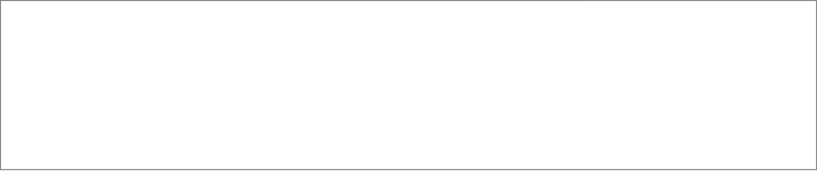 النمط الكتابي للعبادة
[Speaker Notes: God reveals His glory, worship is our response

Order is important: God always initiates

Rom. 11:33-36  eleven chapters of doctrine, then Paul bursts out in praise: „Oh, the depth of the riches 1both of the wisdom and knowledge of God!”
Worship services to be a dialogue betw, God and man, a dialogue of revel. & response
This is why the Scriptures are so important; Stott and others remind us how we need much more Scr. In our services– been in many churches where first first of Scr. Is when preacher gets up– means 30 mintues of response w/o anything to respond to!!]
يحتاج الله أن يكون معروفاً قبل أن يكون معبوداً
(إريك ألكسندر)
[Speaker Notes: God reveals His glory, worship is our response

Order is important: God always initiates

Rom. 11:33-36  eleven chapters of doctrine, then Paul bursts out in praise: „Oh, the depth of the riches 1both of the wisdom and knowledge of God!”
Worship services to be a dialogue betw, God and man, a dialogue of revel. & response
This is why the Scriptures are so important; Stott and others remind us how we need much more Scr. In our services– been in many churches where first first of Scr. Is when preacher gets up– means 30 mintues of response w/o anything to respond to!!]
النمط الأساسي للعبادة الكتابية .... هي أن الله هو من يبادر للمقابلة، وليس العابد.
(روبي كاسلمان، العبادة على شكل قصة، ٣٧)
[Speaker Notes: God reveals His glory, worship is our response

Order is important: God always initiates

Rom. 11:33-36  eleven chapters of doctrine, then Paul bursts out in praise: „Oh, the depth of the riches 1both of the wisdom and knowledge of God!”
Worship services to be a dialogue betw, God and man, a dialogue of revel. & response
This is why the Scriptures are so important; Stott and others remind us how we need much more Scr. In our services– been in many churches where first first of Scr. Is when preacher gets up– means 30 mintues of response w/o anything to respond to!!]
إن العبادة المقبولة لا تبدأ بحدس الإنسان أو اختراعه، بل بعمل الله.
(ديفيد باترسون، الإرتباط بالله، 26
[Speaker Notes: God reveals His glory, worship is our response

Order is important: God always initiates

Rom. 11:33-36  eleven chapters of doctrine, then Paul bursts out in praise: „Oh, the depth of the riches 1both of the wisdom and knowledge of God!”
Worship services to be a dialogue betw, God and man, a dialogue of revel. & response
This is why the Scriptures are so important; Stott and others remind us how we need much more Scr. In our services– been in many churches where first first of Scr. Is when preacher gets up– means 30 mintues of response w/o anything to respond to!!]
السقوط
رومية 1
لأن أموره غير المنظورة ترى منذ خلق العالم مدركة بالمصنوعات، قدرته السرمدية ولاهوته، (ع 20)
لأنهم لما عرفوا الله لم يمجدوه أو يشكروه كإله  (ع 21) 

الذين عبدوا المخلوق دون الخالق.
(ع 25)
الإعلان
التجاوب
[Speaker Notes: God reveals His glory, worship is our response

Order is important: God always initiates

Rom. 11:33-36  eleven chapters of doctrine, then Paul bursts out in praise: „Oh, the depth of the riches 1both of the wisdom and knowledge of God!”
Worship services to be a dialogue betw, God and man, a dialogue of revel. & response
This is why the Scriptures are so important; Stott and others remind us how we need much more Scr. In our services– been in many churches where first first of Scr. Is when preacher gets up– means 30 mintues of response w/o anything to respond to!!]
المذابح            الكنعانية
ترجو:

الرحمة البركة
بنيت بهدف:

الإستحضار
الإسترضاء
التهدئة
[Speaker Notes: God reveals His glory, worship is our response

Order is important: God always initiates

Rom. 11:33-36  eleven chapters of doctrine, then Paul bursts out in praise: „Oh, the depth of the riches 1both of the wisdom and knowledge of God!”
Worship services to be a dialogue betw, God and man, a dialogue of revel. & response
This is why the Scriptures are so important; Stott and others remind us how we need much more Scr. In our services– been in many churches where first first of Scr. Is when preacher gets up– means 30 mintues of response w/o anything to respond to!!]
المذابح في سفر التكوين
(روبي كسلمان، 37)
نوح (8: 20)
أبرام (12: 7-8، 13: 3-4، 13: 18، 22-9)
إسحق (26: 25)
يعقوب (28: 18، 33: 20، 35: 7)
تكلم          الله           أعلن       عن نفسه
الإعلان
التجاوب
[Speaker Notes: God reveals His glory, worship is our response

Order is important: God always initiates

Rom. 11:33-36  eleven chapters of doctrine, then Paul bursts out in praise: „Oh, the depth of the riches 1both of the wisdom and knowledge of God!”
Worship services to be a dialogue betw, God and man, a dialogue of revel. & response
This is why the Scriptures are so important; Stott and others remind us how we need much more Scr. In our services– been in many churches where first first of Scr. Is when preacher gets up– means 30 mintues of response w/o anything to respond to!!]
إبراهيم
الوعود العهدية

 أسماء الله

 الظهورات
يبني المذابح

 يدعو باسم الرب
الإعلان
التجاوب
[Speaker Notes: God reveals His glory, worship is our response

Order is important: God always initiates

Rom. 11:33-36  eleven chapters of doctrine, then Paul bursts out in praise: „Oh, the depth of the riches 1both of the wisdom and knowledge of God!”
Worship services to be a dialogue betw, God and man, a dialogue of revel. & response
This is why the Scriptures are so important; Stott and others remind us how we need much more Scr. In our services– been in many churches where first first of Scr. Is when preacher gets up– means 30 mintues of response w/o anything to respond to!!]
الناموس الموسوي
فتحب الرب إلهك من كل قلبك ومن كل نفسك ومن كل قوتك.
(تث 6: 5)
اسمع يا إسرائيل الرب إلهنا رب واحد
(تث 6: 4)
الإعلان
التجاوب
[Speaker Notes: God reveals His glory, worship is our response

Order is important: God always initiates

Rom. 11:33-36  eleven chapters of doctrine, then Paul bursts out in praise: „Oh, the depth of the riches 1both of the wisdom and knowledge of God!”
Worship services to be a dialogue betw, God and man, a dialogue of revel. & response
This is why the Scriptures are so important; Stott and others remind us how we need much more Scr. In our services– been in many churches where first first of Scr. Is when preacher gets up– means 30 mintues of response w/o anything to respond to!!]
المزامير
تسبيحك إلى أقاصي الأرض             نظير اسمك يا الله                  48: 10


وحميد جداً                             لأن الرب عظيم                          96: 4 


سبحوه                               على قواته                              150: 2
الإعلان
التجاوب
[Speaker Notes: God reveals His glory, worship is our response

Order is important: God always initiates

Rom. 11:33-36  eleven chapters of doctrine, then Paul bursts out in praise: „Oh, the depth of the riches 1both of the wisdom and knowledge of God!”
Worship services to be a dialogue betw, God and man, a dialogue of revel. & response
This is why the Scriptures are so important; Stott and others remind us how we need much more Scr. In our services– been in many churches where first first of Scr. Is when preacher gets up– means 30 mintues of response w/o anything to respond to!!]
رومية 12: 1
برأفة الله
الإصحاحات     (1-11)
أن تقدموا أجسادكم ذبيحة حية مقدسة
فأطلب إليكم أيها الإخوة
الإعلان
التجاوب
[Speaker Notes: God reveals His glory, worship is our response

Order is important: God always initiates

Rom. 11:33-36  eleven chapters of doctrine, then Paul bursts out in praise: „Oh, the depth of the riches 1both of the wisdom and knowledge of God!”
Worship services to be a dialogue betw, God and man, a dialogue of revel. & response
This is why the Scriptures are so important; Stott and others remind us how we need much more Scr. In our services– been in many churches where first first of Scr. Is when preacher gets up– means 30 mintues of response w/o anything to respond to!!]
2 كورنثوس 1: 20
لأن مهما كانت مواعيد الله فهو فيه النعم
وفيه الآمين لمجد الله بواسطتنا.
الإعلان
التجاوب
[Speaker Notes: God reveals His glory, worship is our response

Order is important: God always initiates

Rom. 11:33-36  eleven chapters of doctrine, then Paul bursts out in praise: „Oh, the depth of the riches 1both of the wisdom and knowledge of God!”
Worship services to be a dialogue betw, God and man, a dialogue of revel. & response
This is why the Scriptures are so important; Stott and others remind us how we need much more Scr. In our services– been in many churches where first first of Scr. Is when preacher gets up– means 30 mintues of response w/o anything to respond to!!]
عبرانيين 2: 12
وفي وسط الكنيسة أسبحك
أخبر باسمك إخوتي
الإعلان
التجاوب
[Speaker Notes: God reveals His glory, worship is our response

Order is important: God always initiates

Rom. 11:33-36  eleven chapters of doctrine, then Paul bursts out in praise: „Oh, the depth of the riches 1both of the wisdom and knowledge of God!”
Worship services to be a dialogue betw, God and man, a dialogue of revel. & response
This is why the Scriptures are so important; Stott and others remind us how we need much more Scr. In our services– been in many churches where first first of Scr. Is when preacher gets up– means 30 mintues of response w/o anything to respond to!!]
عبرانيين 10: 19-22
ثقة بالدخول إلى الأقداس بدم يسوع
 إذ لنا كاهن عظيم على بيت الله
لذلك أيها الإخوة
لنتقدم بثقة
الإعلان
التجاوب
[Speaker Notes: God reveals His glory, worship is our response

Order is important: God always initiates

Rom. 11:33-36  eleven chapters of doctrine, then Paul bursts out in praise: „Oh, the depth of the riches 1both of the wisdom and knowledge of God!”
Worship services to be a dialogue betw, God and man, a dialogue of revel. & response
This is why the Scriptures are so important; Stott and others remind us how we need much more Scr. In our services– been in many churches where first first of Scr. Is when preacher gets up– means 30 mintues of response w/o anything to respond to!!]
النمط الكتابي
للعبادة
الإعلان
التجاوب
[Speaker Notes: worship Him as He really is, as He wants to be worshiped

Order is important: God always initiates

Rom. 11:33-36  eleven chapters of doctrine, then Paul bursts out in praise: „Oh, the depth of the riches 1both of the wisdom and knowledge of God!”
Worship services to be a dialogue betw, God and man, a dialogue of revel. & response
This is why the Scriptures are so important; Stott and others remind us how we need much more Scr. In our services– been in many churches where first first of Scr. Is when preacher gets up– means 30 mintues of response w/o anything to respond to!!]
الآثار العملية                   للعبادة الجماعية
[Speaker Notes: God reveals His glory, worship is our response

Order is important: God always initiates

Rom. 11:33-36  eleven chapters of doctrine, then Paul bursts out in praise: „Oh, the depth of the riches 1both of the wisdom and knowledge of God!”
Worship services to be a dialogue betw, God and man, a dialogue of revel. & response
This is why the Scriptures are so important; Stott and others remind us how we need much more Scr. In our services– been in many churches where first first of Scr. Is when preacher gets up– means 30 mintues of response w/o anything to respond to!!]
1. الكلمة في العبادة
يجب علينا أن ندرك المكانة التي لا غنى عنها للكتاب المقدس، في كل من العبادة العامة والخاصة، إنها كلمة الله التي تدعو إلى عبادة الله.
 (جون ستوت)
مزيد من الكلمة
[Speaker Notes: – been in many churches where first first of Scr. Is when preacher gets up– means 30 minutes of response w/o anything to respond to!!

This is why the Scriptures are so important; Stott and others remind us how we need much more Scr. In our services– been in many churches where first first of Scr. Is when preacher gets up– means 30 mintues of response w/o anything to respond to!!]
في كل مهمة من مهام الكنيسة، تعتبر خدمة كلمة الله أمراً مركزياً، إنها الكلمة التي تدعونا إلى العبادة، وتخاطبنا في العبادة، وتعلمنا كيف نعبد، وتمكننا من تسبيح الله وتشجيع بعضنا البعض. في إرسالية الكنيسة، كلمة الله هي التي تدعو الأمم إلى الرب: ففي تعليم الكلمة نصنع تلاميذ من الأمم.

(إدموند ب. كلاوني، الكنيسة، 199)
المشكلة






لماذا كثيرون ممن يدعون أنهم ورثة الإصلاح، أو على الأقل الذين يطلقون على أنفسهم المؤمنين بالكتاب المقدس، لا يملكون إلا القليل من الكتاب المقدس في خدمات عبادتهم العامة؟

(دوغلاس سميث)
ماذا يوجد على المحك؟


عندما يكون دور الكتاب المقدس في العبادة ضئيلاً، وعندما يُستخدم الكتاب المقدس فقط لإطلاق عظة، فإن ما يتم توصيله هو أن الكتاب المقدس هامشي في الحياة المسيحية أيضاً. إن استخدامنا للكتاب المقدس أو فشلنا في استخدامه في عبادتنا يقول الكثير عن التلمذة المسيحية أكثر مما قد ندرك.



(جيمس ف. وايت)
التفويض الكتابي


اعكف على القراءة
(1 تيموثاوس 4: 13)

لتسكن فيكم كلمة المسيح بغنى
(كولوسي 3: 16)
عبادتنا هي إجابتنا لله الذي خاطبنا أولاً، إن الإنسان يعبد الله الذي أعلن عن نفسه.
(وليم نيكولز)
لا يوجد لدينا ما نقوله له حتى يتكلم هو
[Speaker Notes: God reveals His glory, worship is our response

Order is important: God always initiates

Rom. 11:33-36  eleven chapters of doctrine, then Paul bursts out in praise: „Oh, the depth of the riches 1both of the wisdom and knowledge of God!”
Worship services to be a dialogue betw, God and man, a dialogue of revel. & response
This is why the Scriptures are so important; Stott and others remind us how we need much more Scr. In our services– been in many churches where first first of Scr. Is when preacher gets up– means 30 mintues of response w/o anything to respond to!!]
المزيد من الكلمة

التقييم الكتابي للترانيم.

اختيار الترانيم التي تتماشى مع النص الكتابي، وليس النص الكتابي الذي يتماشى مع الترانيم.

اقرأ، غنِّ، رتل، صلِّ، احفظ، افعل الكتاب المقدس
[Speaker Notes: – been in many churches where first first of Scr. Is when preacher gets up– means 30 minutes of response w/o anything to respond to!!

This is why the Scriptures are so important; Stott and others remind us how we need much more Scr. In our services– been in many churches where first first of Scr. Is when preacher gets up– means 30 mintues of response w/o anything to respond to!!]
اقرأ الكتاب المقدس

 اطبعه على ورقة، اعرضه على الشاشة.
  اقرأ مقاطع أطول.	
 قراءات متناغمة ومستجيبة ومضادة للصوت
 مسرح القراء
 قراءات من وسط الجماعة
 القراءات المستجيبة الأصلية	
دع الله يتكلم أولاً
[Speaker Notes: God reveals His glory, worship is our response

Order is important: God always initiates

Rom. 11:33-36  eleven chapters of doctrine, then Paul bursts out in praise: „Oh, the depth of the riches 1both of the wisdom and knowledge of God!”
Worship services to be a dialogue betw, God and man, a dialogue of revel. & response
This is why the Scriptures are so important; Stott and others remind us how we need much more Scr. In our services– been in many churches where first first of Scr. Is when preacher gets up– means 30 mintues of response w/o anything to respond to!!]
الدعوة للعبادة

مستضيف خدمة العبادة هو الله
نحن لا ندعوه ليكون حاضراً، بل هو من يدعونا  

هو يبادر، ونحن نتجاوب
 
(برايان تشابل)
[Speaker Notes: God reveals His glory, worship is our response

Order is important: God always initiates

Rom. 11:33-36  eleven chapters of doctrine, then Paul bursts out in praise: „Oh, the depth of the riches 1both of the wisdom and knowledge of God!”
Worship services to be a dialogue betw, God and man, a dialogue of revel. & response
This is why the Scriptures are so important; Stott and others remind us how we need much more Scr. In our services– been in many churches where first first of Scr. Is when preacher gets up– means 30 mintues of response w/o anything to respond to!!]
2. العبادة كحوار
حوار بين الله وشعبه


الإعلان والتجاوب المنظم
[Speaker Notes: God reveals His glory, worship is our response

Order is important: God always initiates

Rom. 11:33-36  eleven chapters of doctrine, then Paul bursts out in praise: „Oh, the depth of the riches 1both of the wisdom and knowledge of God!”
Worship services to be a dialogue betw, God and man, a dialogue of revel. & response
This is why the Scriptures are so important; Stott and others remind us how we need much more Scr. In our services– been in many churches where first first of Scr. Is when preacher gets up– means 30 mintues of response w/o anything to respond to!!]
انطلق
كيف هو التوازن في خدمات كنيستك؟
ما هي الطرق التي يمكنك من خلالها تضمين المزيد من الكلمة في خدماتك؟
[Speaker Notes: God reveals His glory, worship is our response

Order is important: God always initiates

Rom. 11:33-36  eleven chapters of doctrine, then Paul bursts out in praise: „Oh, the depth of the riches 1both of the wisdom and knowledge of God!”
Worship services to be a dialogue betw, God and man, a dialogue of revel. & response
This is why the Scriptures are so important; Stott and others remind us how we need much more Scr. In our services– been in many churches where first first of Scr. Is when preacher gets up– means 30 mintues of response w/o anything to respond to!!]
العبادة كحوار
ترانيم التسبيح، الرثاء ... الخ
الصلاة
الإعتراف
التأمل
عشاء الرب
التكريس
دعوة للعبادة
قراءة الكتاب المقدس
الوعظ
الترانيم الكتابية

ترانيم عن شخصية وأعمال الله
الإعلان
التجاوب
[Speaker Notes: God reveals His glory, worship is our response

Order is important: God always initiates

Rom. 11:33-36  eleven chapters of doctrine, then Paul bursts out in praise: „Oh, the depth of the riches 1both of the wisdom and knowledge of God!”
Worship services to be a dialogue betw, God and man, a dialogue of revel. & response
This is why the Scriptures are so important; Stott and others remind us how we need much more Scr. In our services– been in many churches where first first of Scr. Is when preacher gets up– means 30 mintues of response w/o anything to respond to!!]
انطلق
1. كيف هو التوازن في خدمات كنيستك؟
2. ما هي الطرق التي يمكنك من خلالها تضمين المزيد من الكلمة في خدماتك؟
انطلق
كيف هو التوازن في خدمات كنيستك؟
ما هي الطرق التي يمكنك من خلالها تضمين المزيد من الكلمة في خدماتك؟
[Speaker Notes: God reveals His glory, worship is our response

Order is important: God always initiates

Rom. 11:33-36  eleven chapters of doctrine, then Paul bursts out in praise: „Oh, the depth of the riches 1both of the wisdom and knowledge of God!”
Worship services to be a dialogue betw, God and man, a dialogue of revel. & response
This is why the Scriptures are so important; Stott and others remind us how we need much more Scr. In our services– been in many churches where first first of Scr. Is when preacher gets up– means 30 mintues of response w/o anything to respond to!!]
3. أكمل دائرة
الإعلان والتجاوب
في الدراسة الشخصية والعبادة
في العبادة الجماعية
[Speaker Notes: God reveals His glory, worship is our response

Order is important: God always initiates

Rom. 11:33-36  eleven chapters of doctrine, then Paul bursts out in praise: „Oh, the depth of the riches 1both of the wisdom and knowledge of God!”
Worship services to be a dialogue betw, God and man, a dialogue of revel. & response
This is why the Scriptures are so important; Stott and others remind us how we need much more Scr. In our services– been in many churches where first first of Scr. Is when preacher gets up– means 30 mintues of response w/o anything to respond to!!]
الإعلان
 اللاهوت
التجاوب
التمجيد
[Speaker Notes: worship Him as He really is, as He wants to be worshiped

Order is important: God always initiates

Rom. 11:33-36  eleven chapters of doctrine, then Paul bursts out in praise: „Oh, the depth of the riches 1both of the wisdom and knowledge of God!”
Worship services to be a dialogue betw, God and man, a dialogue of revel. & response
This is why the Scriptures are so important; Stott and others remind us how we need much more Scr. In our services– been in many churches where first first of Scr. Is when preacher gets up– means 30 mintues of response w/o anything to respond to!!]
لا وجود للاهوت
دون التمجيد


لا ينبغي أن يكون هناك لاهوت بدون تمجيد، هناك شيء معيب بشكل أساسي في الإهتمام الأكاديمي بالبحت عن الله، لا، إن المعرفة الحقيقية لله ستقودنا دائمًا إلى العبادة كما فعل بولس، مكاننا على وجوهنا أمامه في سجود.
(جون ستوت)
[Speaker Notes: God reveals His glory, worship is our response

Order is important: God always initiates

Rom. 11:33-36  eleven chapters of doctrine, then Paul bursts out in praise: „Oh, the depth of the riches 1both of the wisdom and knowledge of God!”
Worship services to be a dialogue betw, God and man, a dialogue of revel. & response
This is why the Scriptures are so important; Stott and others remind us how we need much more Scr. In our services– been in many churches where first first of Scr. Is when preacher gets up– means 30 mintues of response w/o anything to respond to!!]
القصد من
            اللاهوت هو التمجيد
          نحن ندرس حتى نعبد

(ج. ل. باكر)
[Speaker Notes: God reveals His glory, worship is our response

Order is important: God always initiates

Rom. 11:33-36  eleven chapters of doctrine, then Paul bursts out in praise: „Oh, the depth of the riches 1both of the wisdom and knowledge of God!”
Worship services to be a dialogue betw, God and man, a dialogue of revel. & response
This is why the Scriptures are so important; Stott and others remind us how we need much more Scr. In our services– been in many churches where first first of Scr. Is when preacher gets up– means 30 mintues of response w/o anything to respond to!!]
رومية 1-11
التمجيد
11: 33-36
اللاهوت
الإعلان
التجاوب
[Speaker Notes: God reveals His glory, worship is our response

Order is important: God always initiates

Rom. 11:33-36  eleven chapters of doctrine, then Paul bursts out in praise: „Oh, the depth of the riches 1both of the wisdom and knowledge of God!”
Worship services to be a dialogue betw, God and man, a dialogue of revel. & response
This is why the Scriptures are so important; Stott and others remind us how we need much more Scr. In our services– been in many churches where first first of Scr. Is when preacher gets up– means 30 mintues of response w/o anything to respond to!!]
يا لعمق غنى الله وحكمته وعلمه، ما أبعد أحكامه عن الفحص وطرقه عن الإستقصاء.
لأن من عرف فكر الرب؟ أو من صار له مشيراً؟
أو من سبق فأعطاه فيكافأ؟
لأن منه وبه وله كل الأشياء، له المجد إلى الأبد. آمين.

(رومية 11: 33-36)
لا يوجد تمجيد
بدون لاهوت

لا يمكن أن يكون هناك تمجيد بدون لاهوت، كل العبادة الحقيقية هي استجابة لإعلان الله عن نفسه في المسيح والكتاب المقدس، وتنشأ من تفكيرنا فيمن هو وماذا فعل.
(جون ستوت)
[Speaker Notes: God reveals His glory, worship is our response

Order is important: God always initiates

Rom. 11:33-36  eleven chapters of doctrine, then Paul bursts out in praise: „Oh, the depth of the riches 1both of the wisdom and knowledge of God!”
Worship services to be a dialogue betw, God and man, a dialogue of revel. & response
This is why the Scriptures are so important; Stott and others remind us how we need much more Scr. In our services– been in many churches where first first of Scr. Is when preacher gets up– means 30 mintues of response w/o anything to respond to!!]
يحتاج الله أن يكون معروفاً قبل أن يكون معبوداً
(إريك ألكسندر)

مزيد من الكلمة
[Speaker Notes: God reveals His glory, worship is our response

Order is important: God always initiates

Rom. 11:33-36  eleven chapters of doctrine, then Paul bursts out in praise: „Oh, the depth of the riches 1both of the wisdom and knowledge of God!”
Worship services to be a dialogue betw, God and man, a dialogue of revel. & response
This is why the Scriptures are so important; Stott and others remind us how we need much more Scr. In our services– been in many churches where first first of Scr. Is when preacher gets up– means 30 mintues of response w/o anything to respond to!!]
إكمال الدائرة
عناصر التوازن بين الإعلان والتجاوب

الكتاب المقدس كقائد للترنيم
تجاوب مهم بعد الوعظ
اعتبار الخدمة بأكملها عبادة
والخدمة بأكملها كخدمة الكلمة
[Speaker Notes: John Armstrong: thank you for ministering the Word . . .]
يوجد عنصرين مرتبطين معاً 
في أفضل الترانيم التعبدية
كلمات ذاتيةتعبر عن التجاوب القلبي
إلى الكلمات التي تذكر 
الحقيقة الموضوعية 
عن الله بوضوح ودقة وطريقة شعرية وقوة.

(بوب كوفلين)
[Speaker Notes: John Armstrong: thank you for ministering the Word . . .]
يا سيدي لما أرى نجومك 
وكل ما يدور في الأفلاك
أسمع صوت الرعد في غيومك
وكلها قد صنعت يداك
نفسي تغني يا مخلصي 
ما أعظمك ما أعظمك
نفسي تغني يا مخلصي 
ما أعظمك ما أعظمك
وكلما ذكرت كيف ربي 
قد بذل ابنه عن الخطاة
بموته أزال كل ذنبي
وردني للسير في رضاه
نفسي تغني يا مخلصي 
ما أعظمك ما أعظمك
نفسي تغني يا مخلصي 
ما أعظمك ما أعظمك
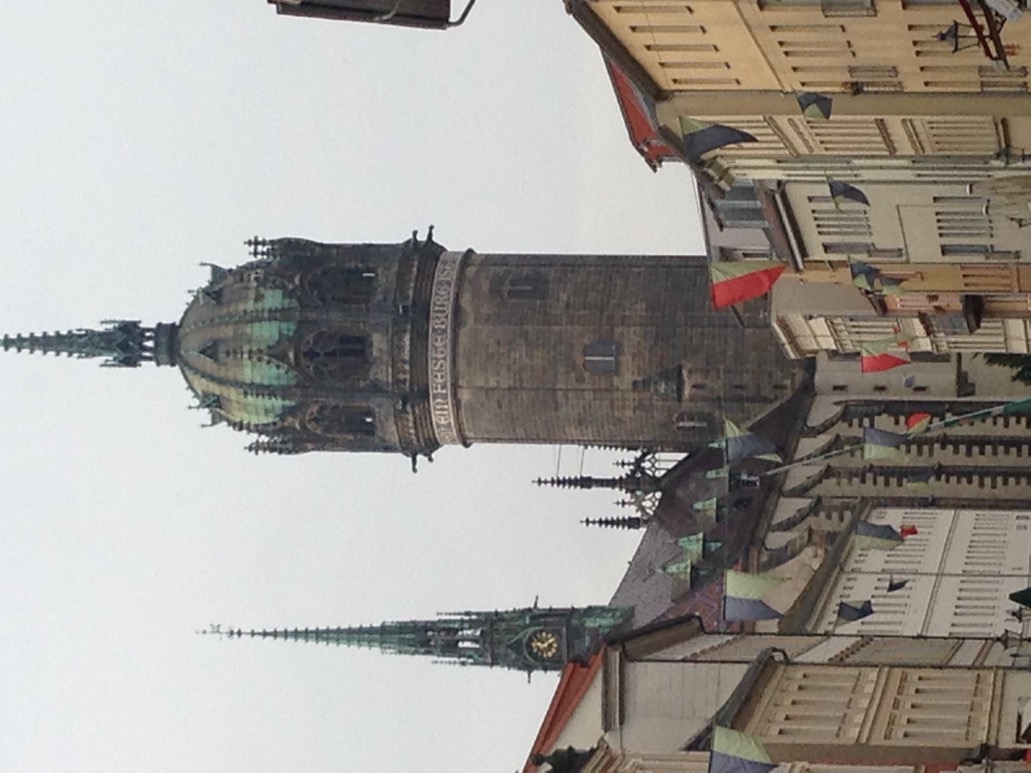 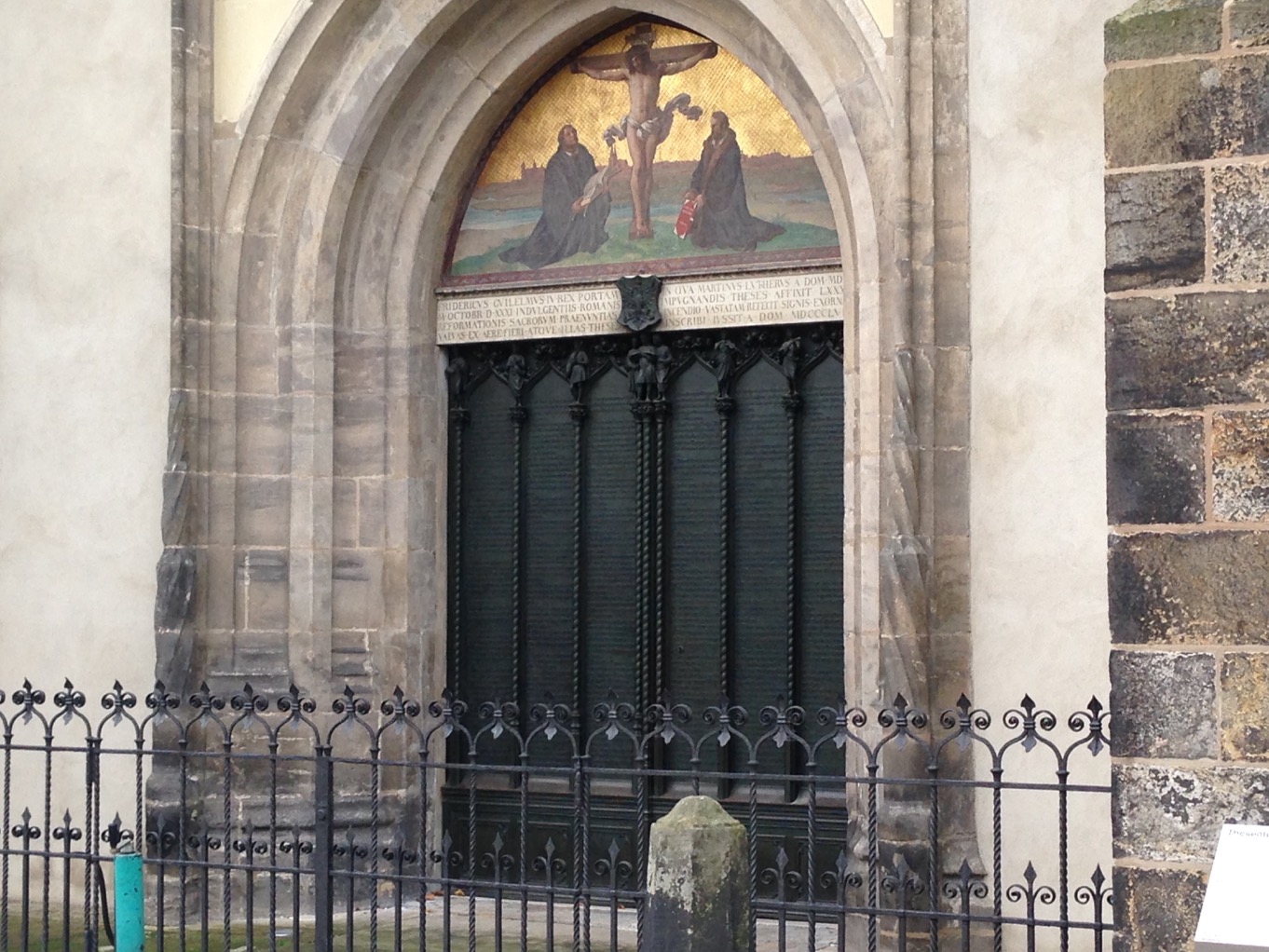 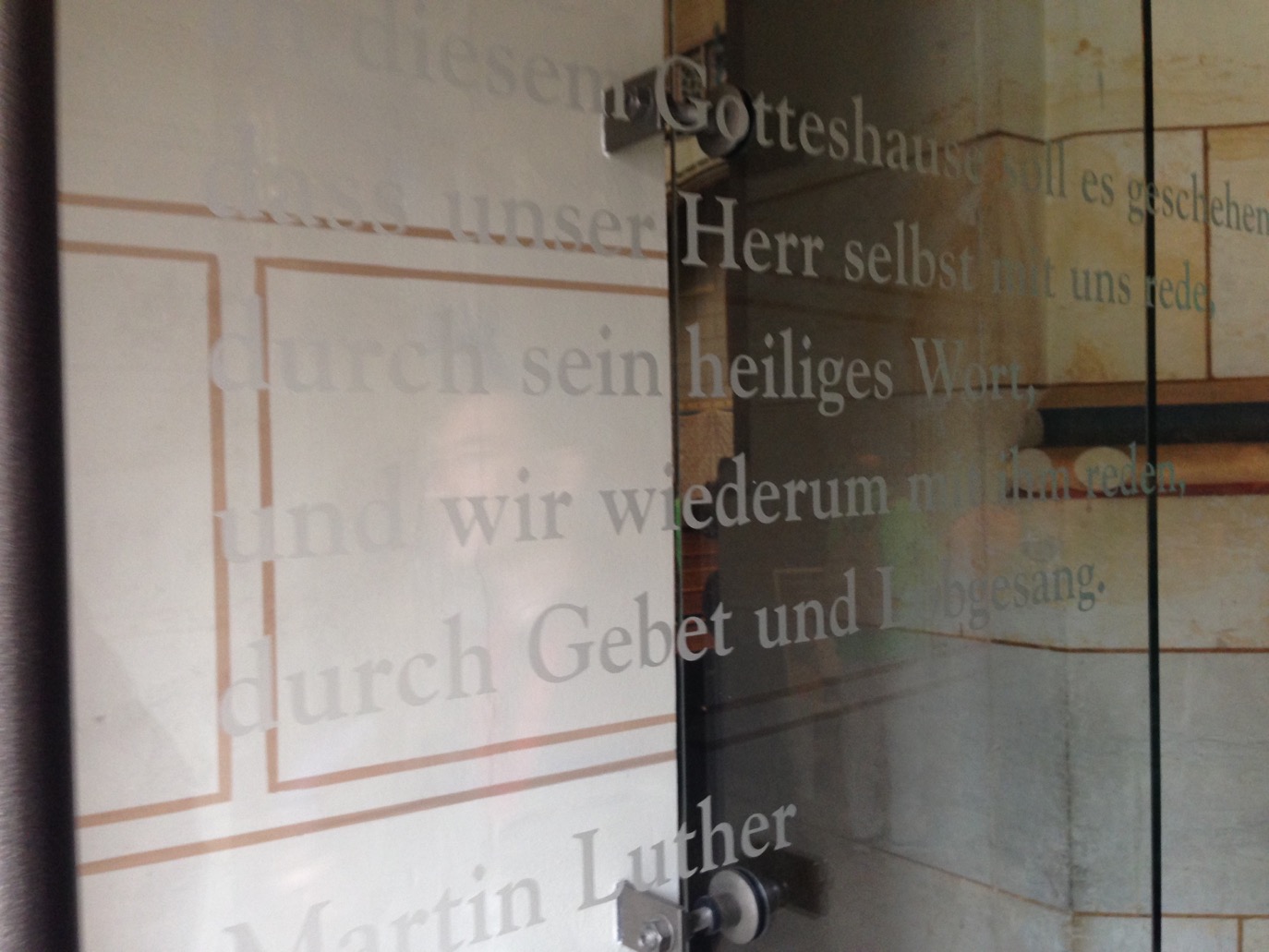 [Speaker Notes: “It should always happen in this house of God that the Lord speaks to us through His holy Word, and that we then speak to Him with our prayers and songs of praise.” Luther’s testimony to the Revelation-Response pattern of worship!]
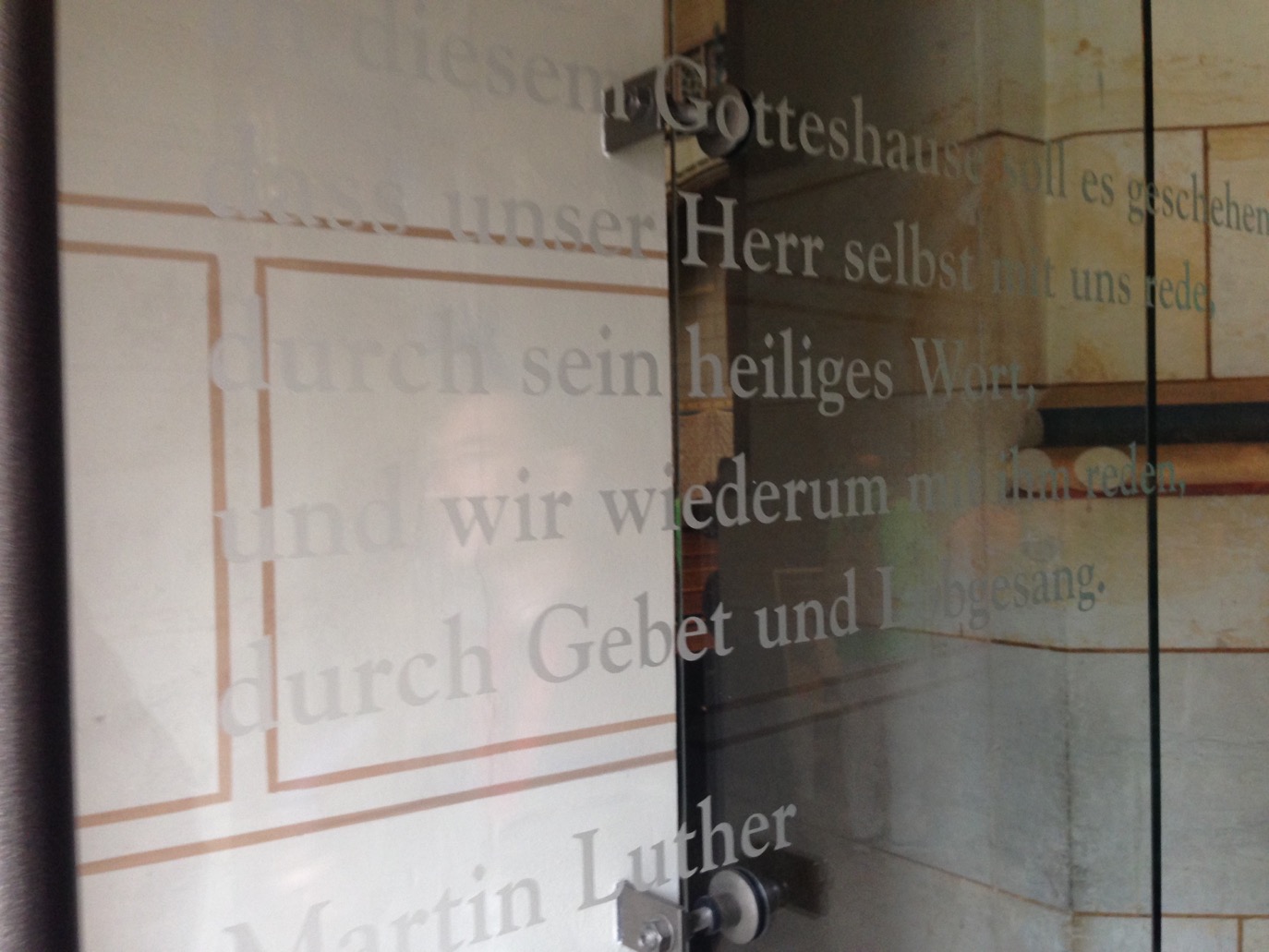 يجب أن يحدث هذا دائمًا في بيت الله أن الرب يتحدث إلينا من خلال كلمته المقدسة، ثم نتحدث إليه بصلواتنا وأغاني التسبيح.
[Speaker Notes: Luther’s testimony to the Revelation-Response pattern of worship!]
أساس
أساسات العبادة
هي كلمة الله

وعظها
الإيمان بها
قراءتها
ترنيمها
الصلاة بها
تكريمها
العمل بها
[Speaker Notes: God reveals His glory, worship is our response

Order is important: God always initiates

Rom. 11:33-36  eleven chapters of doctrine, then Paul bursts out in praise: „Oh, the depth of the riches 1both of the wisdom and knowledge of God!”
Worship services to be a dialogue betw, God and man, a dialogue of revel. & response
This is why the Scriptures are so important; Stott and others remind us how we need much more Scr. In our services– been in many churches where first first of Scr. Is when preacher gets up– means 30 mintues of response w/o anything to respond to!!]
الإعلان والتجاوب
نمط العبادة الصحيح
[Speaker Notes: God has spoken. And He calls all nations to respond to His gracious invitation and celebration His glorious grace.]
Black
أحصل على هذا العرض التقديمي مجاناً
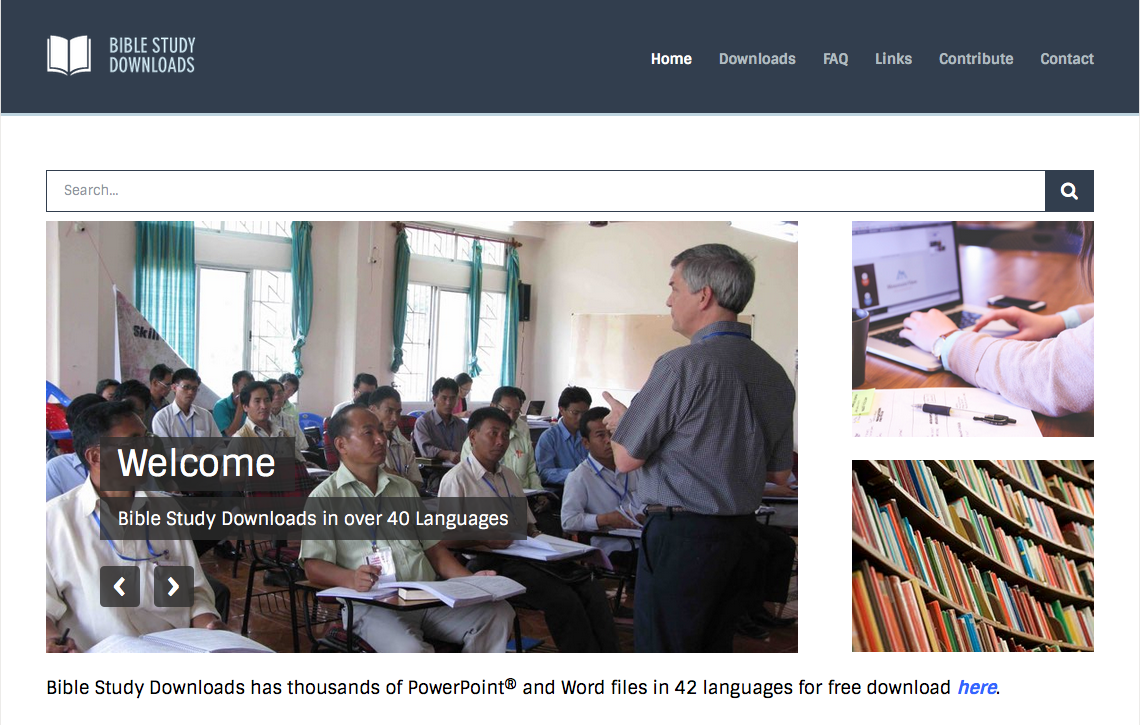 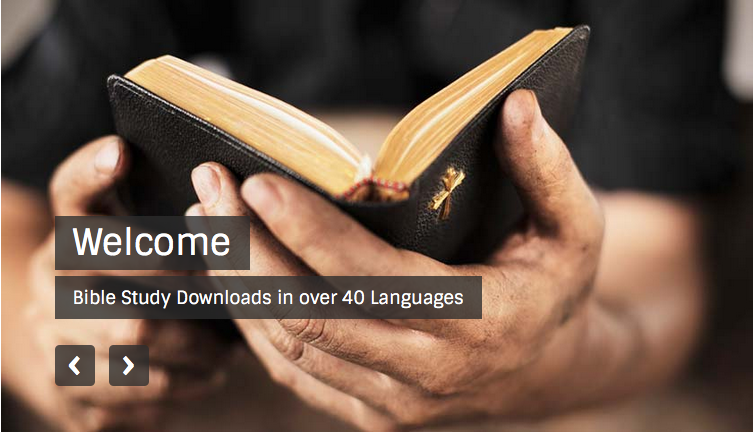 • BibleStudyDownloads.org لاهوت العبادة وممارسته
[Speaker Notes: Worship (wo)]